VDOE Summer Institute
Grades 3 – 5 
Getting the MAX out of Instruction
Teaching Exponentially
1
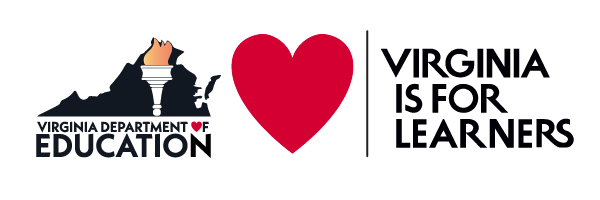 Teaching with Urgency-Getting the MAX out of Instruction
Exponential Teaching
Annette Conley, Jennifer Haws
Virginia Beach
2
Overview
This presentation will provide activities and lessons to meet the English SOLs for grades 3 – 5.
The activities and lessons will cover many SOLs to help MAXIMIZE instruction. 
Our goals:
To provide engaging lessons that participants can easily use for exponential instruction
To provide effective strategies for teaching the English SOLS
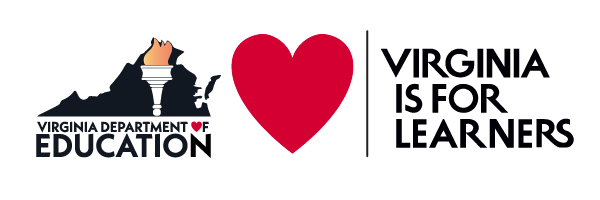 Exponential Teaching
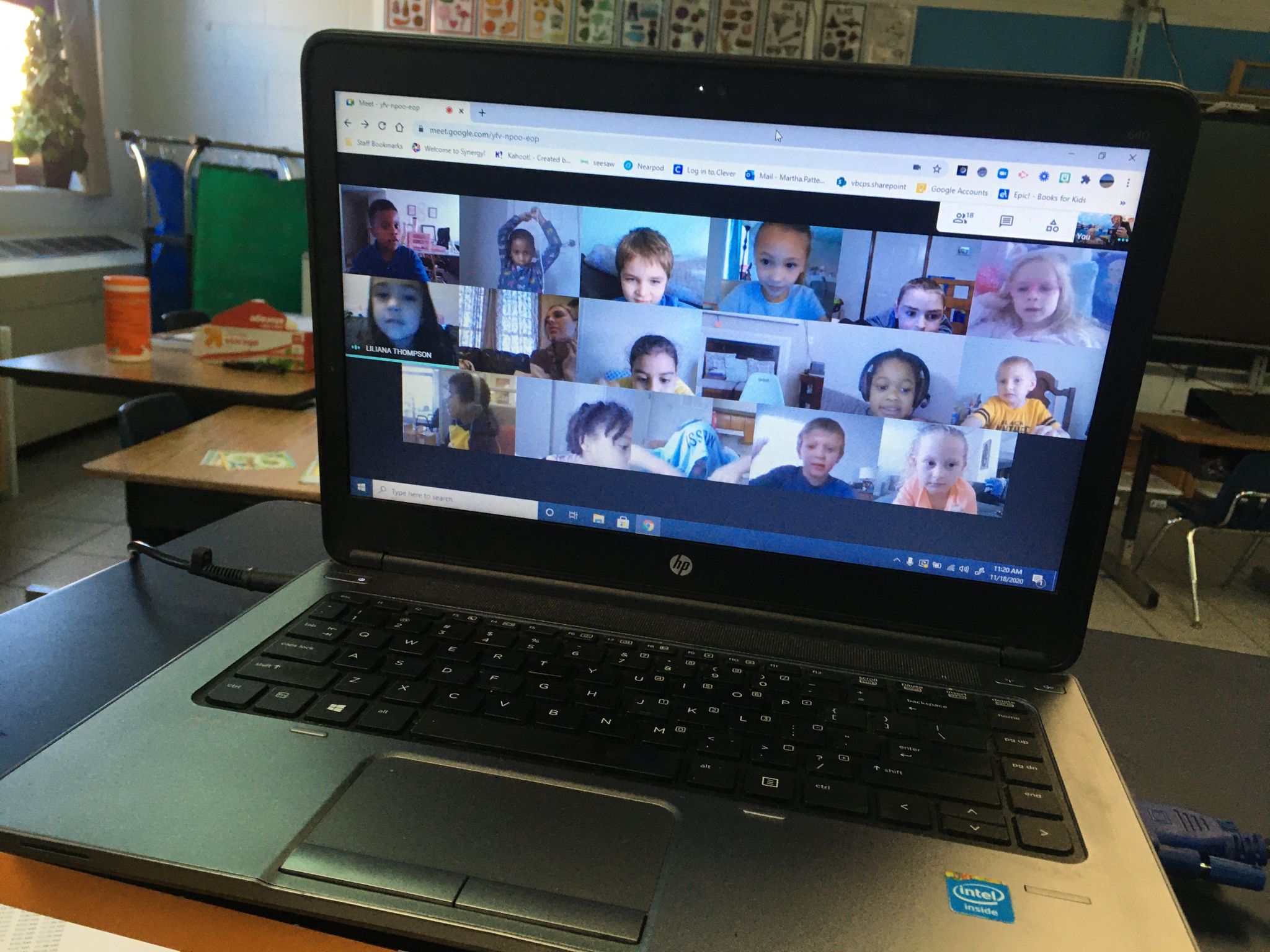 Our WHY??
We watched students struggling this year
Balancing the needs of student SEL and learning
Missed instructional minutes
Students did learn! Need to capitalize on these successes/strategies.
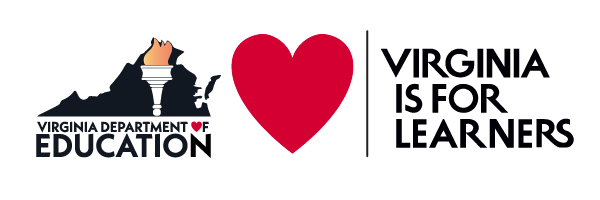 Exponential Learning - How to Get the MAX
Gaps grow exponentially! Learning must grow exponentially!
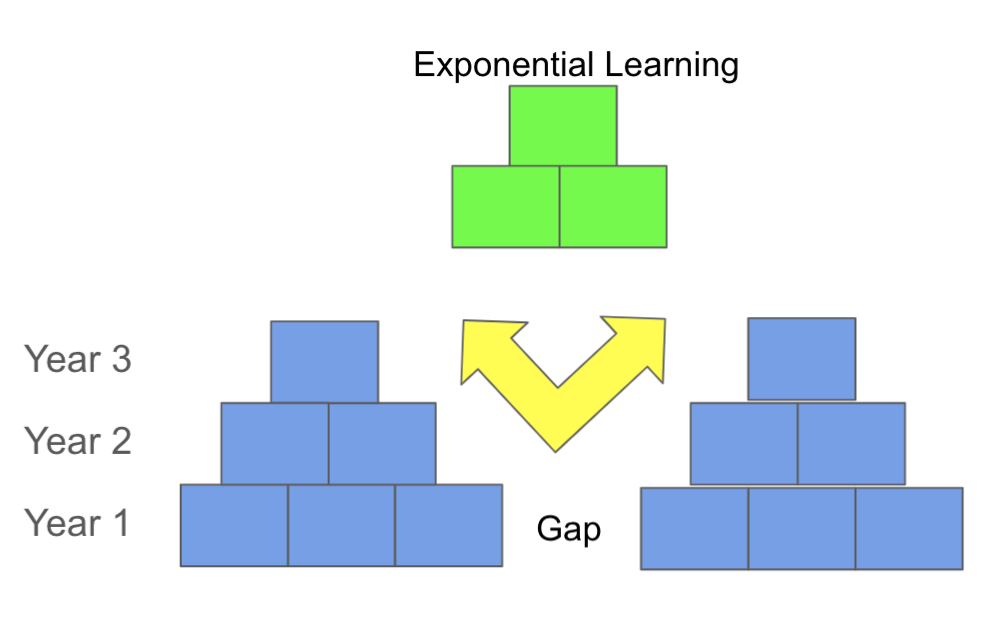 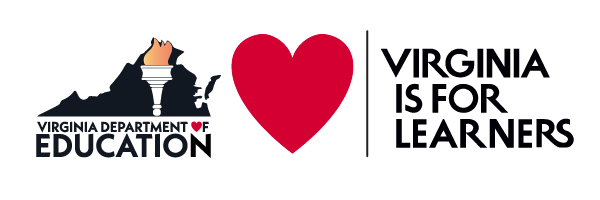 5
Exponential Teaching
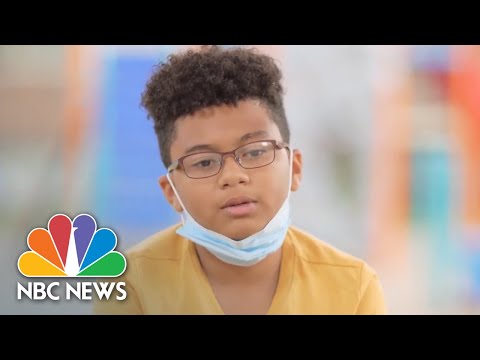 The STUDENTS’ 
Why
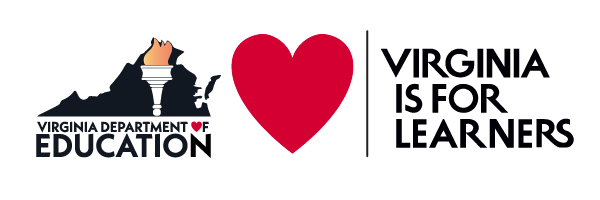 Exponential Learning Starts with the Students
Student Agency is a “precious resource.” (Waite)
With ownership, students have control over learning variables.
Need to teach students to create goals around their learning.
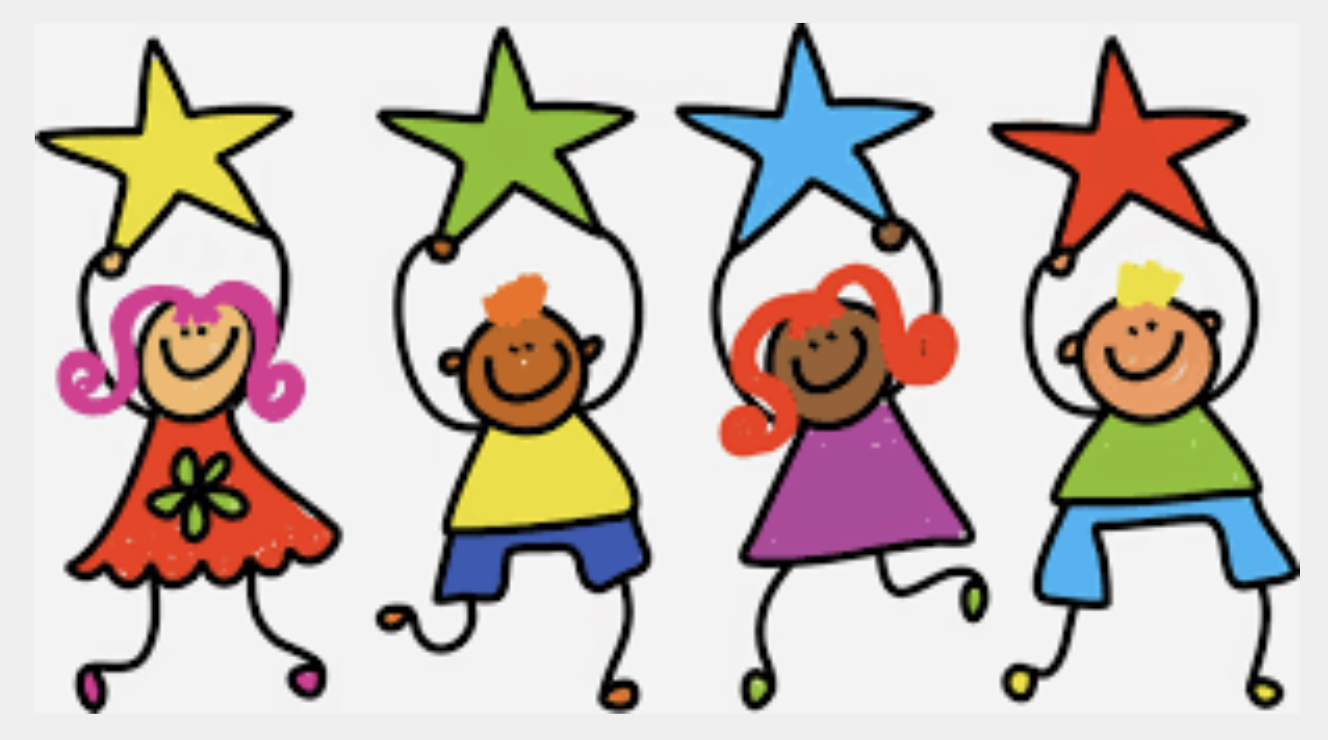 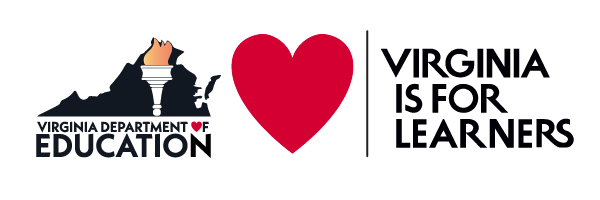 7
Student Agency
Implications for us ALL
Have students set goals  
Goal-Setting Action Steps: 
Set goals
Act toward goals
Reflect on Goal Progress 
Have students think of their own why? 
Involve parents in the process
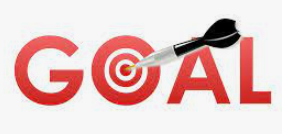 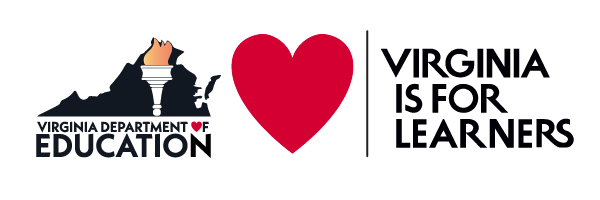 Teaching 2 = Exponential Teaching
Exponential teaching is deliberate teaching 
Leads to deeper learning. 
Uses best practices 
Pushes them into hyperdrive.
Requires student and teacher input
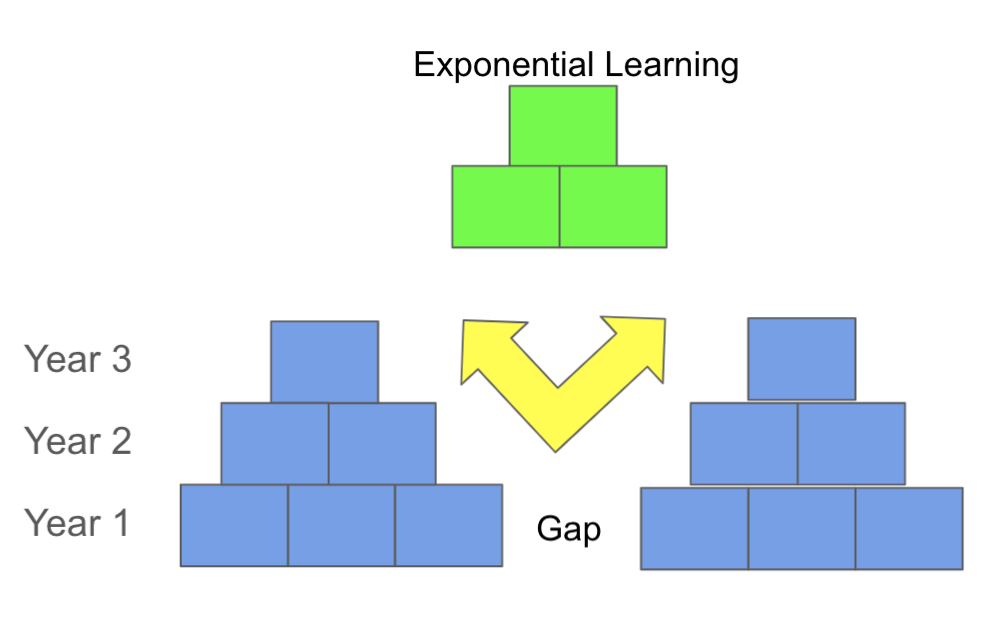 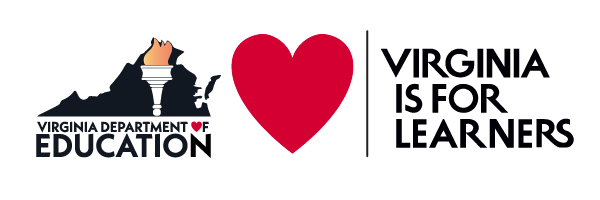 How to Teach Exponentially?
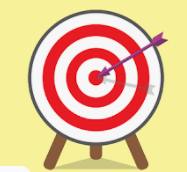 1. Learning Targets 
Share the targets with students
Discuss grade-level expectations (How did the learning target expectations change from grade __ to grade __)?
Teach students to own their progress in relation to the target 
Students need to commit to closing the gap (extra practice, better attention, asking questions, asking for help)
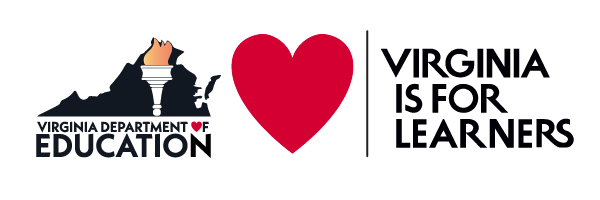 10
Link Grade-Level Expectations
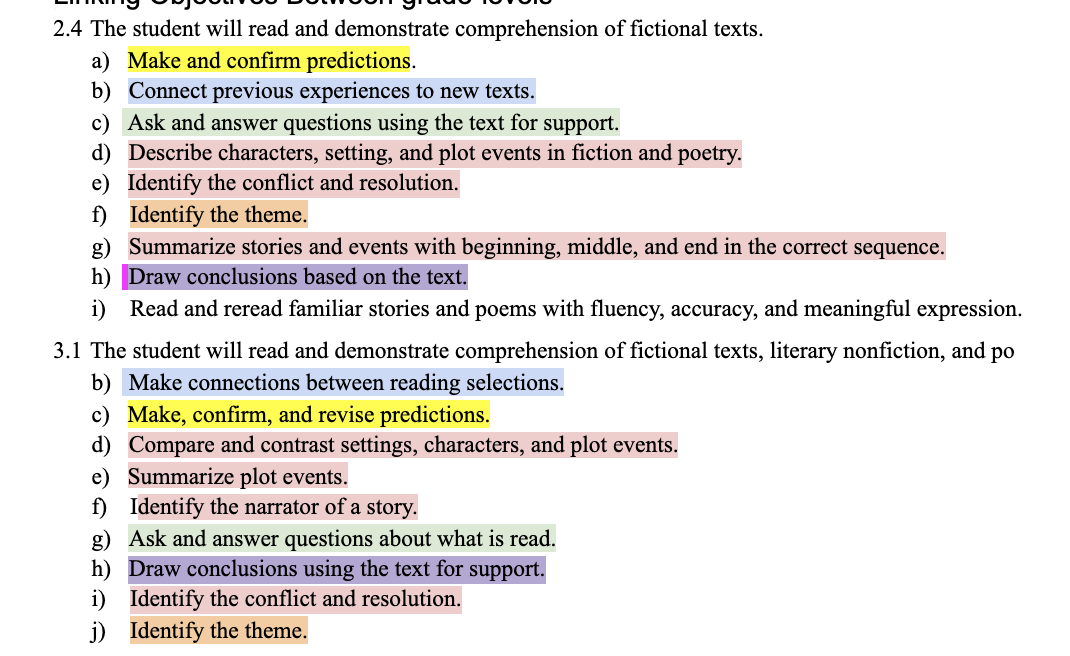 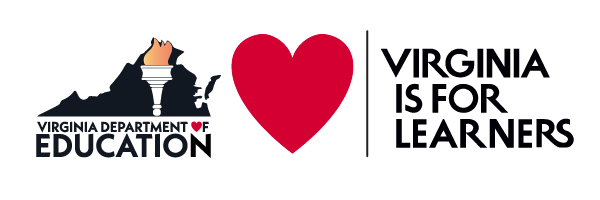 11
How to Teach Exponentially
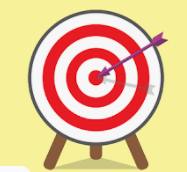 2. Combine Learning Objectives
Identify objectives that can be taught in combination
Use the same whole group texts/discussions but focus on multiple targets/objectives
Target critical objectives (main idea / summarizing / inferences) 
Help students see how objectives relate
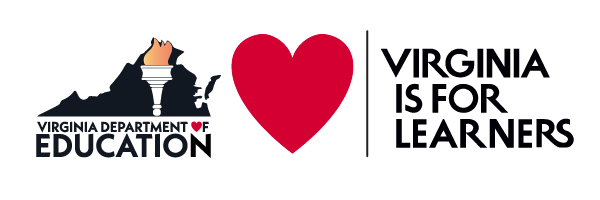 12
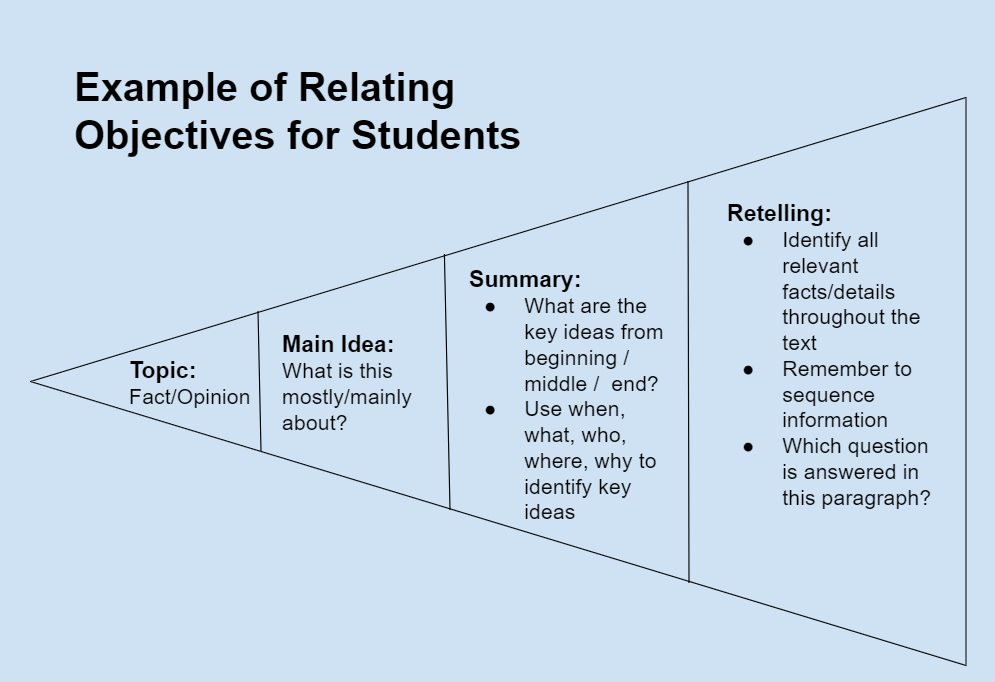 GO
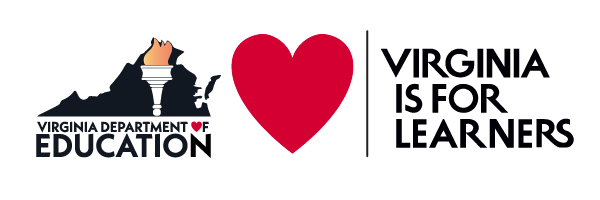 13
Example: Komodo Dragons (ReadWorks)
You have probably heard or read at least one fairy tale with a dragon as a character. In these stories, dragons fly around breathing fire and frightening innocent people, until a brave knight comes along and kills the dragon. But there is no proof that these fairy tale dragons ever existed.
There is, however, one real dragon that does exist: the Komodo dragon. No, it does not breathe fire and it does not fly. It’s just a big reptile. They can be pretty mean. It’s rare, but they have attacked and even killed humans. So, be careful if you are ever traveling through Indonesia.
These dragons are named after the island of Komodo, which is part of Indonesia. They can be found on four or five other Indonesian islands, as well, but overall, they are pretty rare.
They prefer hot, dry places. They dig burrows two to three feet deep in the ground. Like most reptiles, they spend most of their time sleeping or simply relaxing.
A Komodo dragon can be as big, or bigger, than a crocodile. They weigh up to 150 pounds and can be over ten feet long from tail to head. The largest one on record weighed 370 pounds, or as much as about six third graders.
Like many reptiles, they can’t hear or see very well. Instead, they have a strong sense of smell. They do not use their nostrils to smell—they use their tongue! They can smell food several miles away if the wind is blowing in the right direction!
Speaking of food, Komodo dragons are carnivores, so they eat mainly meat. For the most part, they eat dead animals. But if there are no dead animals around, they hunt for food.

https://www.readworks.org/article/Interesting-Animals/2375ecde-244e-44e5-baa3-f8ba66df2120#!contentSection:020c4d62-d74e-421c-af2f-6ee7f7fcaa75/articleTab:content/
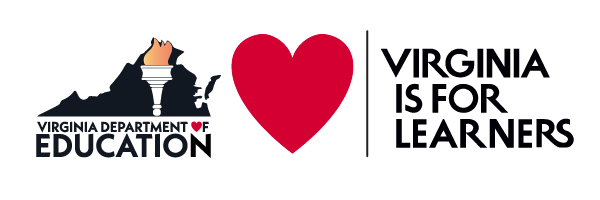 14
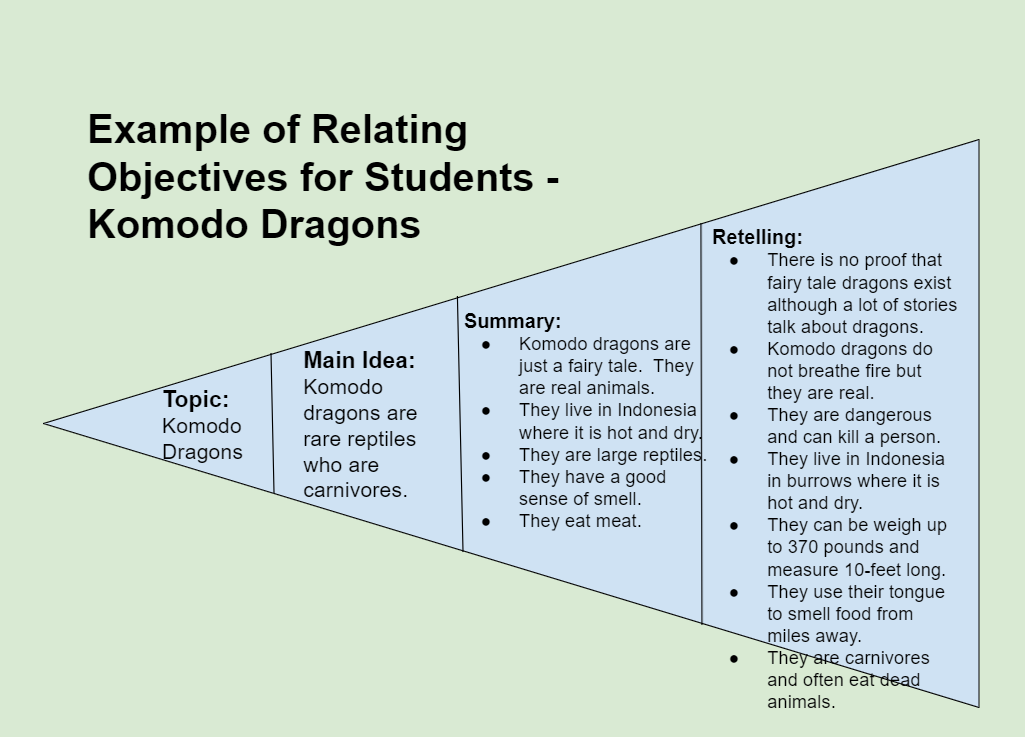 Model
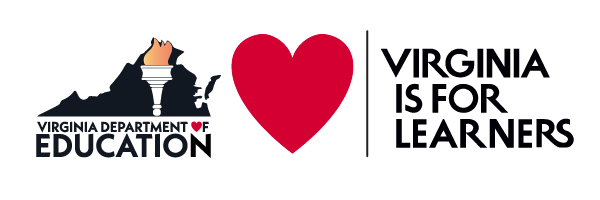 15
Getting Started
To begin developing lessons that will help students grow exponentially, take a lesson that you’ve taught before and think of how to give it more power.
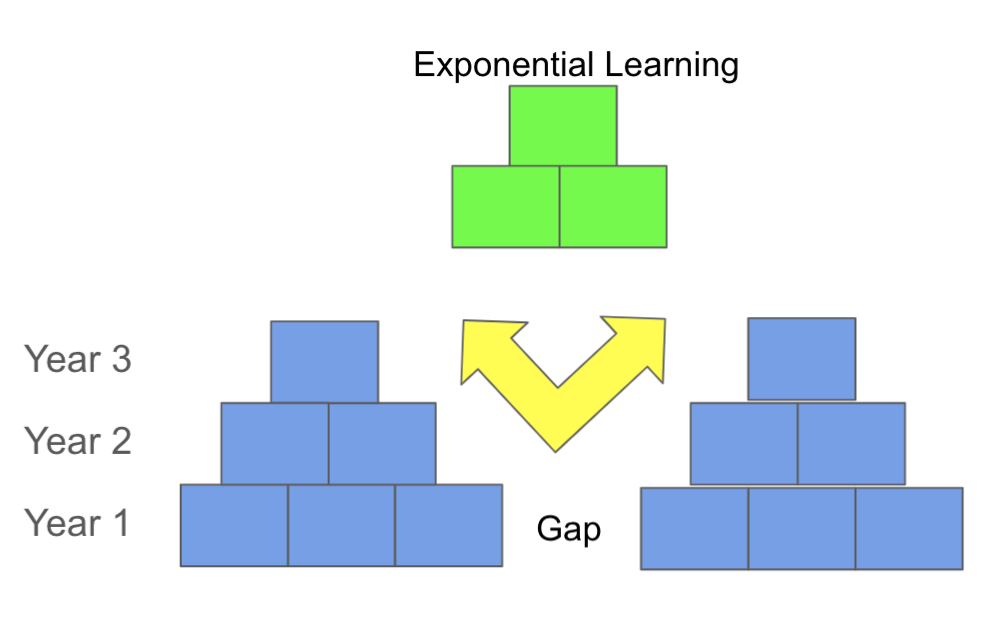 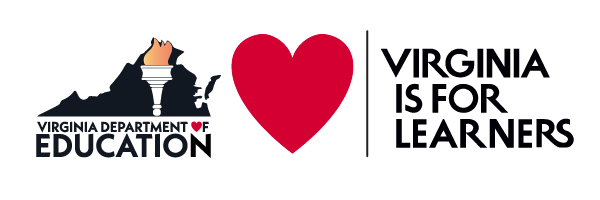 16
Teaching 2
Think of a lesson that you’ve taught before that you felt was successful. 
Which SOL did you teach? 
What other SOLS could have been incorporated into that lesson? 
What could have made the lesson have more power?
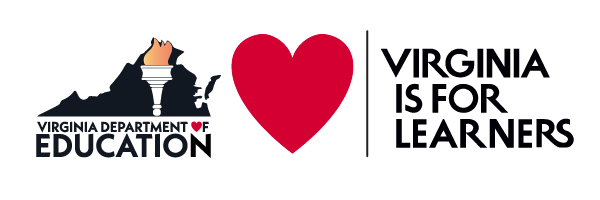 Teaching 2 Whole Group Lesson Idea 1
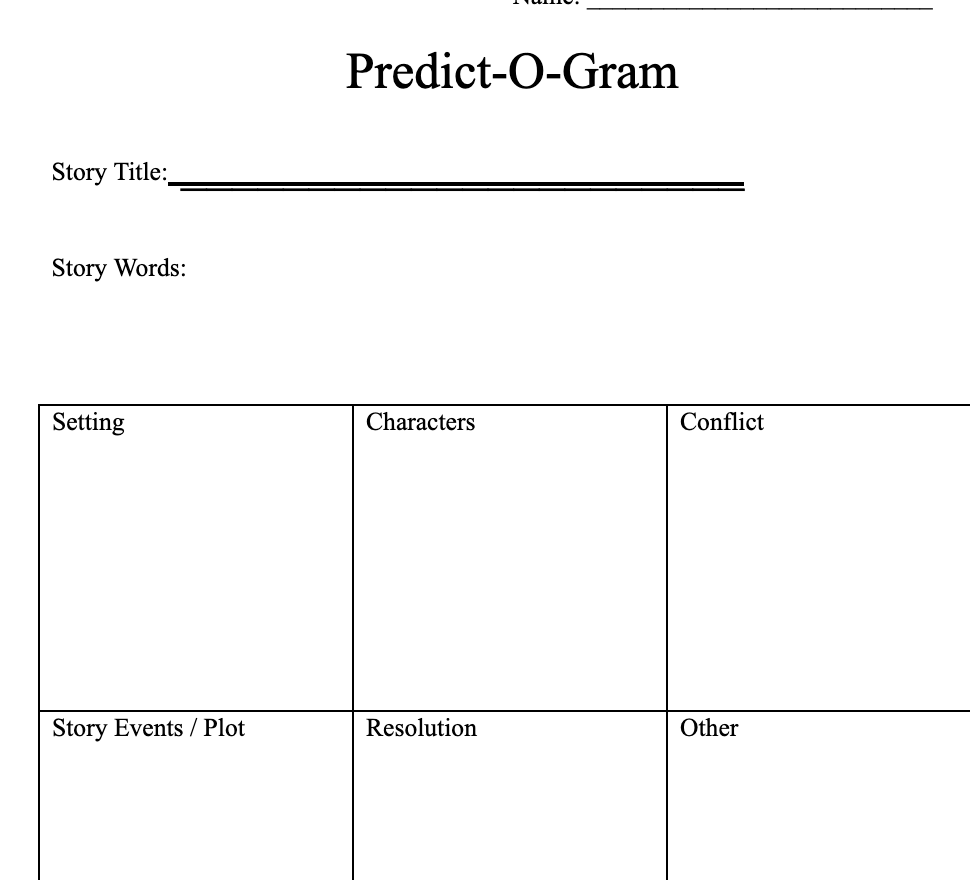 Predict-O-Gram
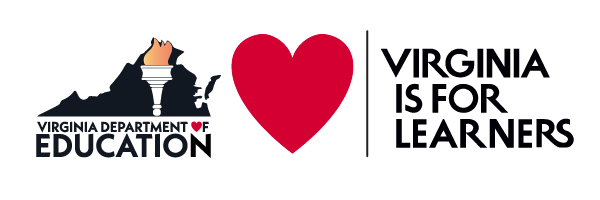 Teaching2 Predict-O-Gram:Related Objectives
The student will apply word-analysis skills when reading.
b)	Decode regular multisyllabic words.
The student will expand vocabulary when reading.
Make, confirm, and revise predictions.
Compare and contrast settings, characters, and plot events. 
Describe how the choice of language, setting, and characters contributes to the development of plot.
Summarize plot events using details from text.
Discuss the impact of setting on plot development. 
Describe character development.
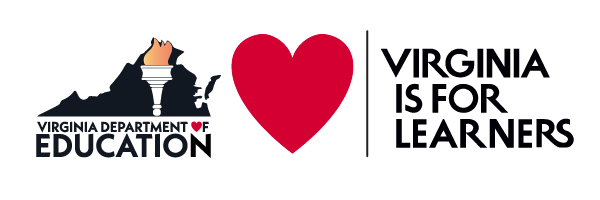 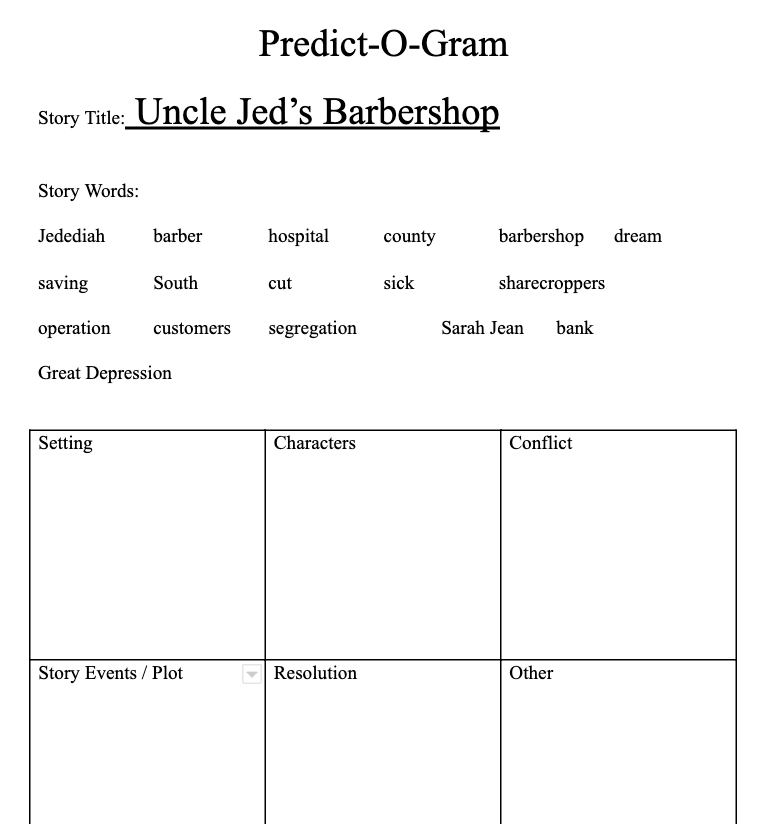 Teaching 2 Predict-O-Gram Lesson 1
Prediction Day 1 of 2 
Select six to eight words from the text you will be reading
Select words that connect to the characters, setting, and plot
Display one word at a time, ask the students how to pronounce the word, how many syllables the word has, what kinds of syllables they find in the word, and how to chunk the word into parts 
Think of it as an abbreviated word study lesson with each word
Discuss word meanings, if necessary
Display a simple story map - character, setting, conflict, resolution
After each word has been taught and displayed, discuss with the students where they think the words would fit best on the simple story map 
Place two or three of the words together, and then have students place the other words on their own or with a partner.
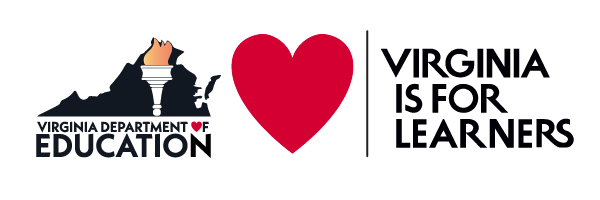 [Speaker Notes: Draw story map on white board]
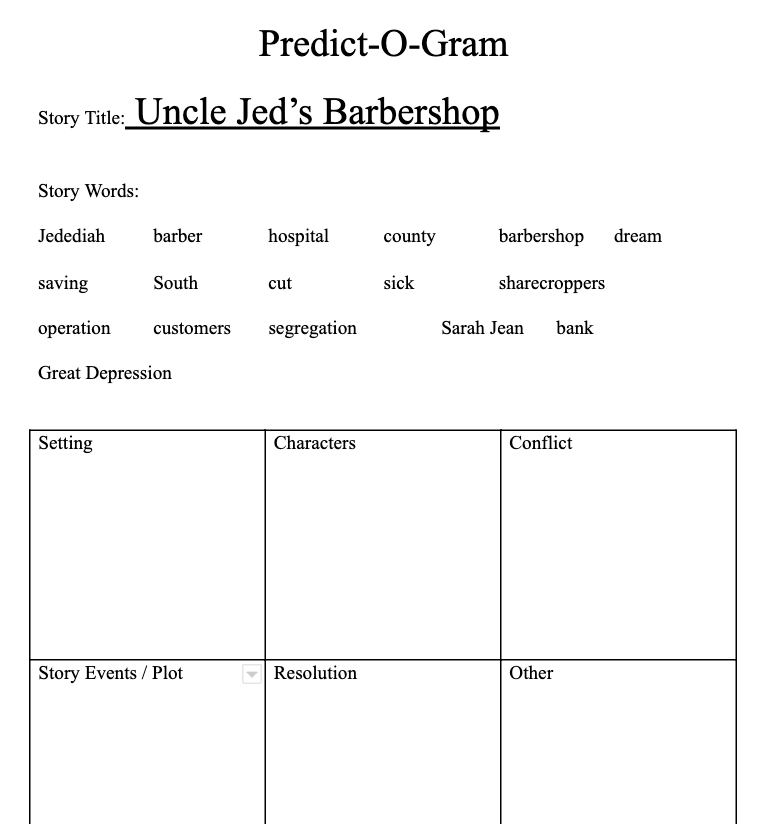 Teaching 2 Predict-O-Gram Lesson 2
Prediction Day 2 of 2 
Ask students to use the simple story map that they created as you read to confirm their predictions 
Read the text with or to the students, stopping occasionally to allow students to check their story maps and to discuss the words that they placed 
After reading, review all of the words that were placed 
In grades four and five, focus an after reading discussion on setting and character development instead of confirming predictions
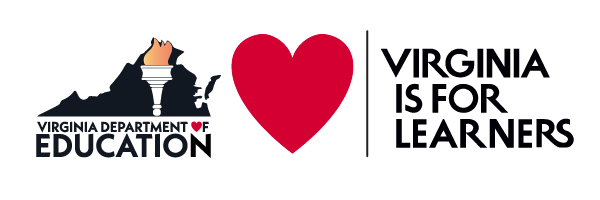 Teaching 2 Other Whole Group Lesson Ideas
Use this lesson framework in nonfiction  
Select six to eight words from the text you will be reading 
Select words from the text features 
Display and teach the words doing the abbreviated word study process 
Read the text to or with the students and stop occasionally to focus on the words that were taught 
Ask students to explain why those words are important to the text 
Use the text to teach other SOLS like cause and effect and fact and opinion
Use this framework to teach homophones, synonyms and vocabulary from content 
If vocabulary is the focus, add the Frayer Model to the lesson after the word study portion
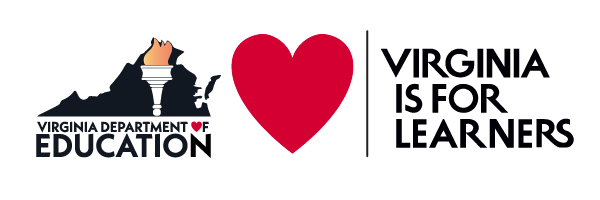 [Speaker Notes: Draw Frayer model on White board]
Teaching 2 MORE Whole Group Lessons
Relate Reading and Writing objectives to maximize instructional learning and provide application of Reading skills
Favorite Activity! Pull from a bag or cup of topics
Author’s purpose 
Fact and opinion
Main idea and details 
Genres
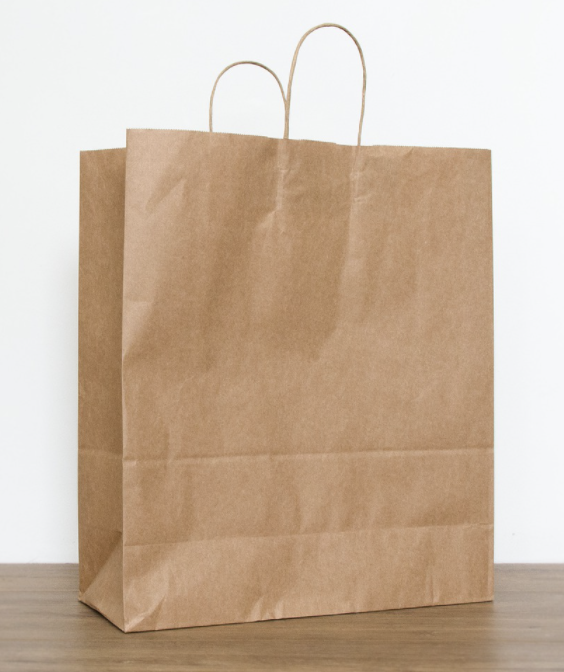 ?
Sample Topic: Pets
Author’s Purpose - Inform about…
Author’s Purpose - Persuade someone to purchase a specific pet
Share a fact or opinion about cows
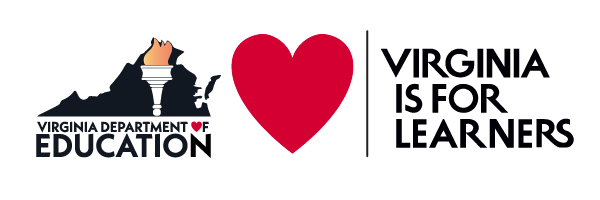 [Speaker Notes: Draw Frayer model on White board]
Teaching 2 Transitions
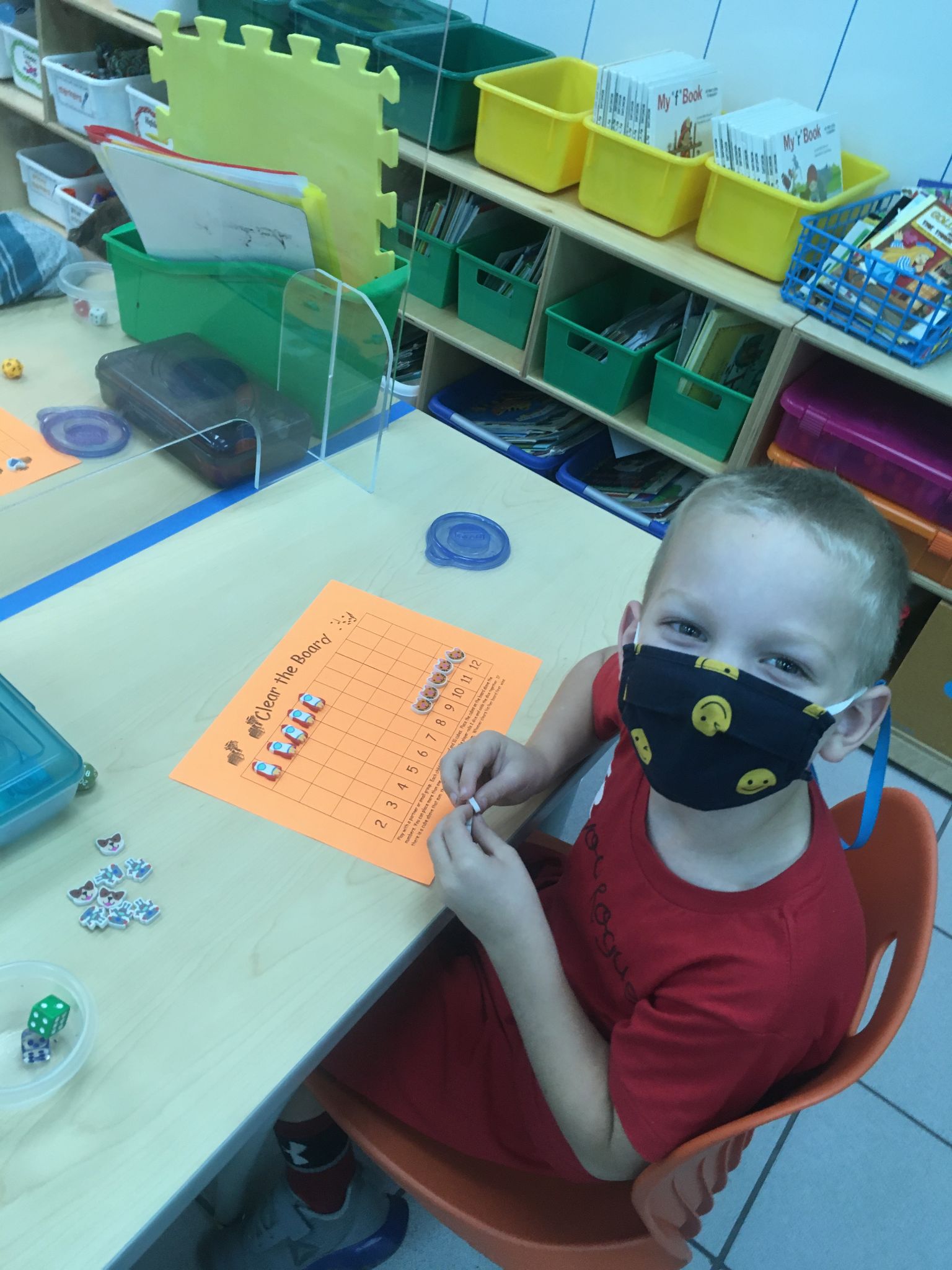 Make the most of transition times!
Lining up Activities 
List a fact from nonfiction
Share something about the setting of the story
Share something about the characters in the story
Share the conflict in the story 
Share a synonym for bad
Share an antonym for tall
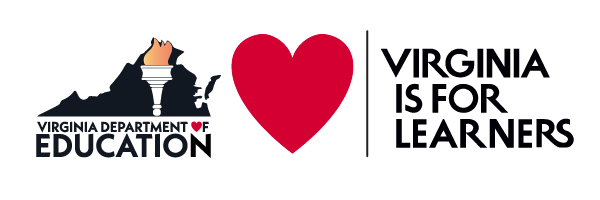 [Speaker Notes: Draw Frayer model on White board]
Teaching 2 LA Small Groups
Remember to establish engagement right away!
Oral games
sound chain
last first
make one change
Word parts on post-its 
Riddle of the day 
Puzzle of the day
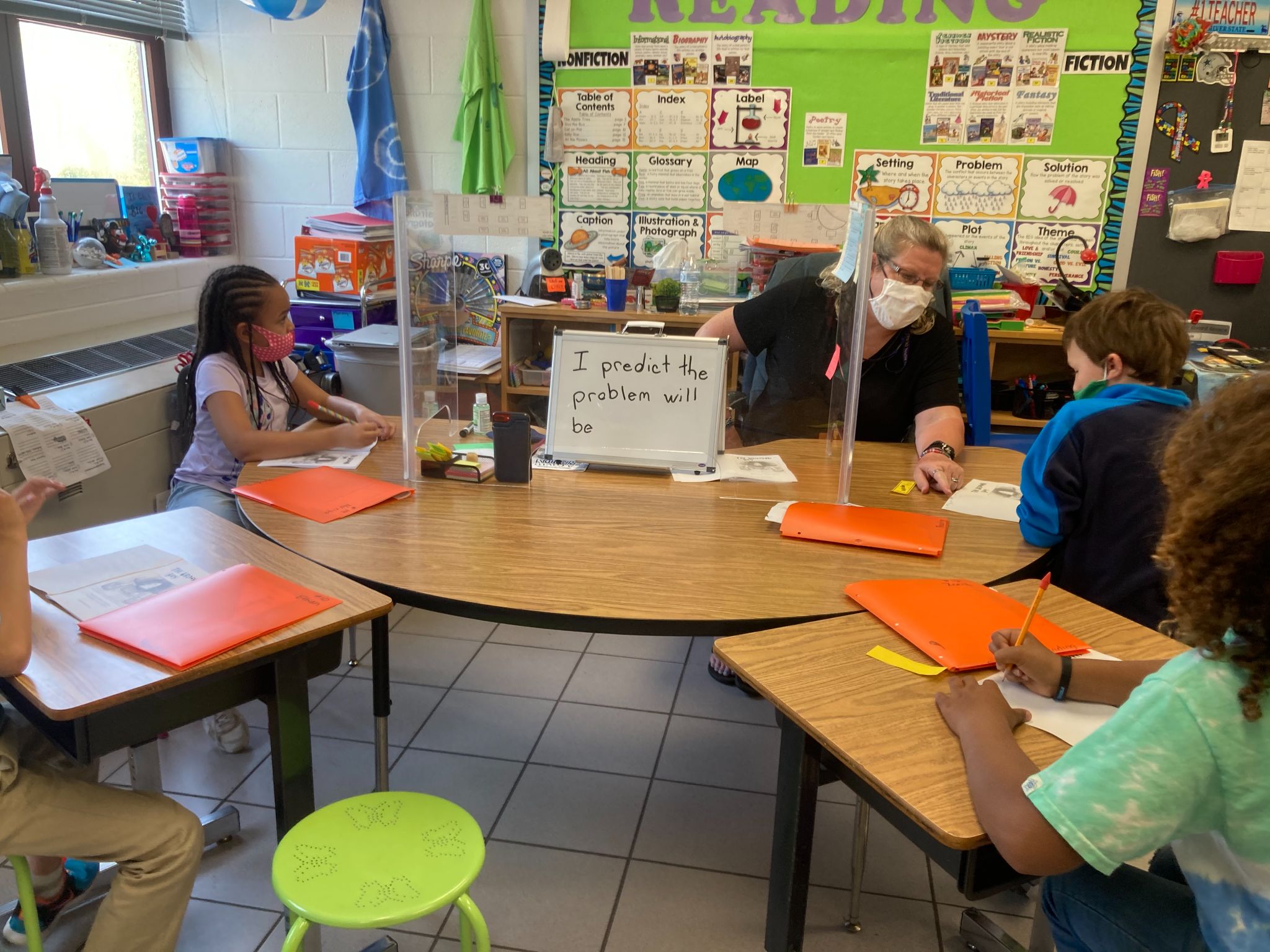 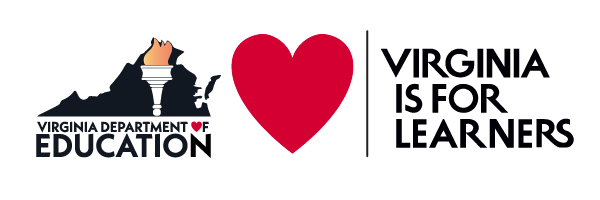 Teaching 2 Small Group Structure
Structure – keep it the same, and they know what to expect! 
Every day -
Phonemic Awareness - Orally
Phonics - Written
Text 
Writing
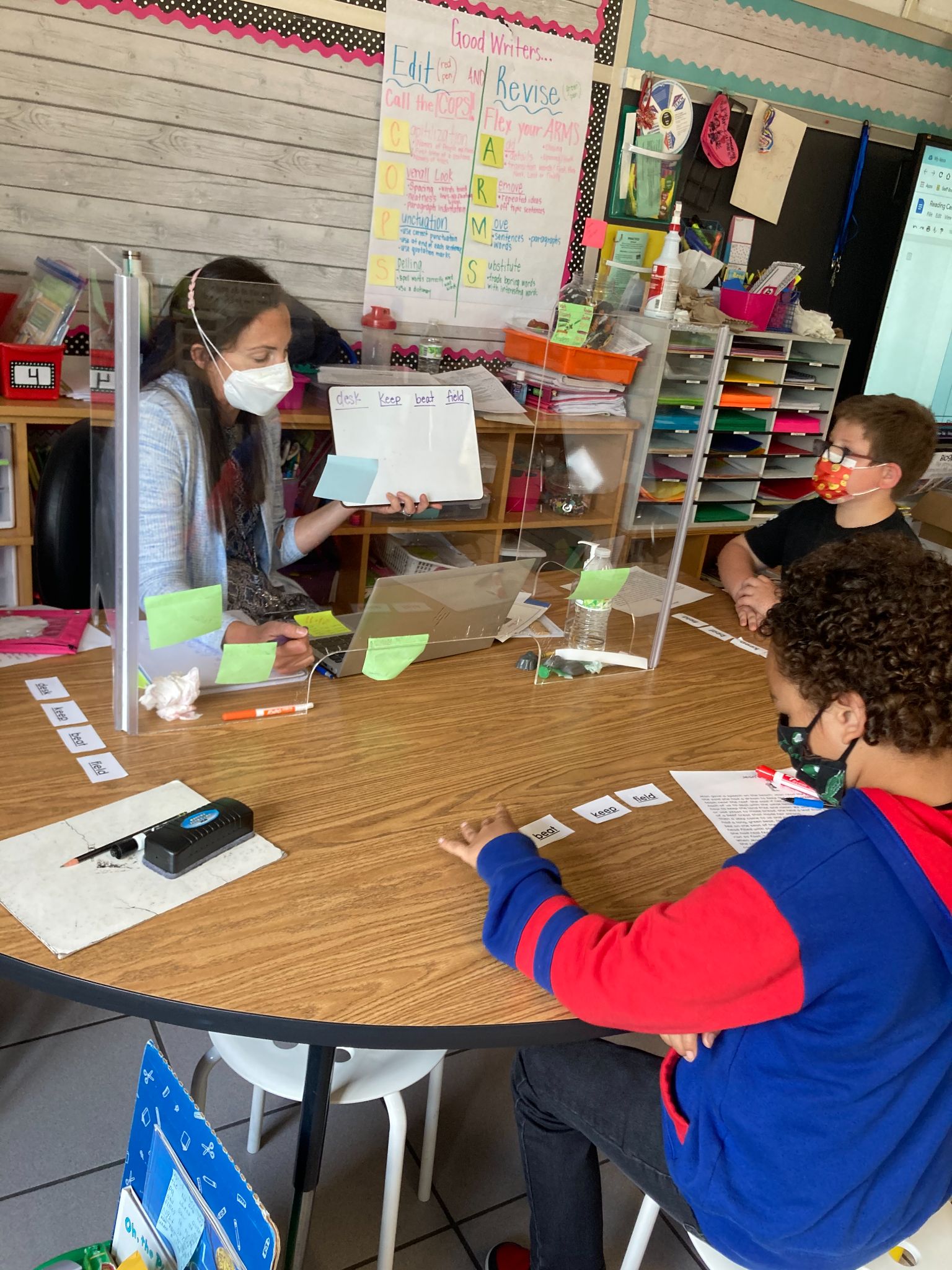 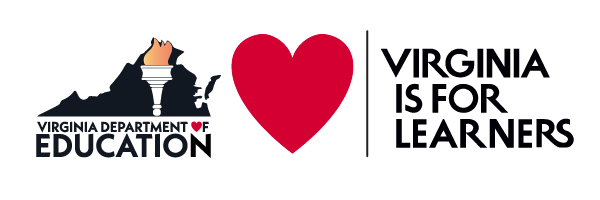 Teaching 2 Small Group Lessons  1 of 4
Day 1 
Phonemic Awareness - Orally - Push or tap sounds
Phonics - Written - Orthographic Mapping - draw lines and write the words that were tapped, Introduce pattern 
Text - one or two sentence decodable 
Writing - dictated words
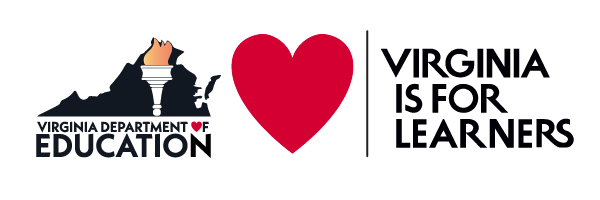 Teaching 2 Small Group Lessons 2 of 4
Day 2
Phonemic Awareness - Orally - Push or tap sounds
Phonics - Written - Written sound chain 
Text - paragraph of decodable, highlight words  
Writing - dictated sentence
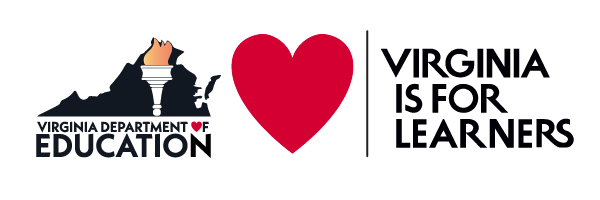 Teaching 2 Small Group Lessons 3 of 4
Day 3
Phonemic Awareness - Orally - Push or tap sounds
Phonics - Written - guess the word 
Text - grade level text  
Writing - write about text - fiction - write about characters, non-fiction - write facts
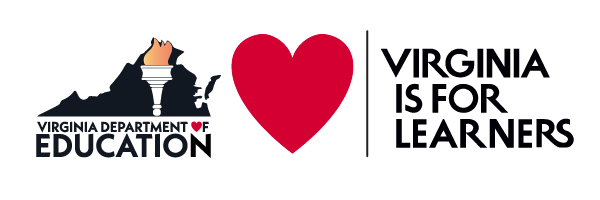 Teaching 2 Small Group Lessons 4 of 4
Day 4
Phonemic Awareness - Orally - Push or tap sounds
Phonics - Written - build a man 
Text - grade level text - ask questions 
Writing - silly sentences
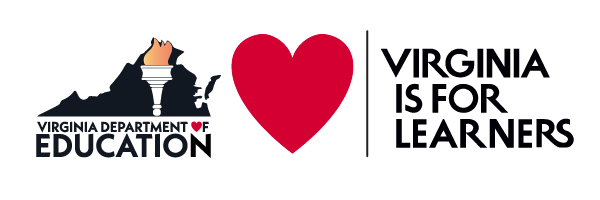 Exponential Learning = Teaching2
Student ownership
Student goal setting
Combine standards 
Combine word study with comprehension
Maximize every minute 
Look for opportunities every day
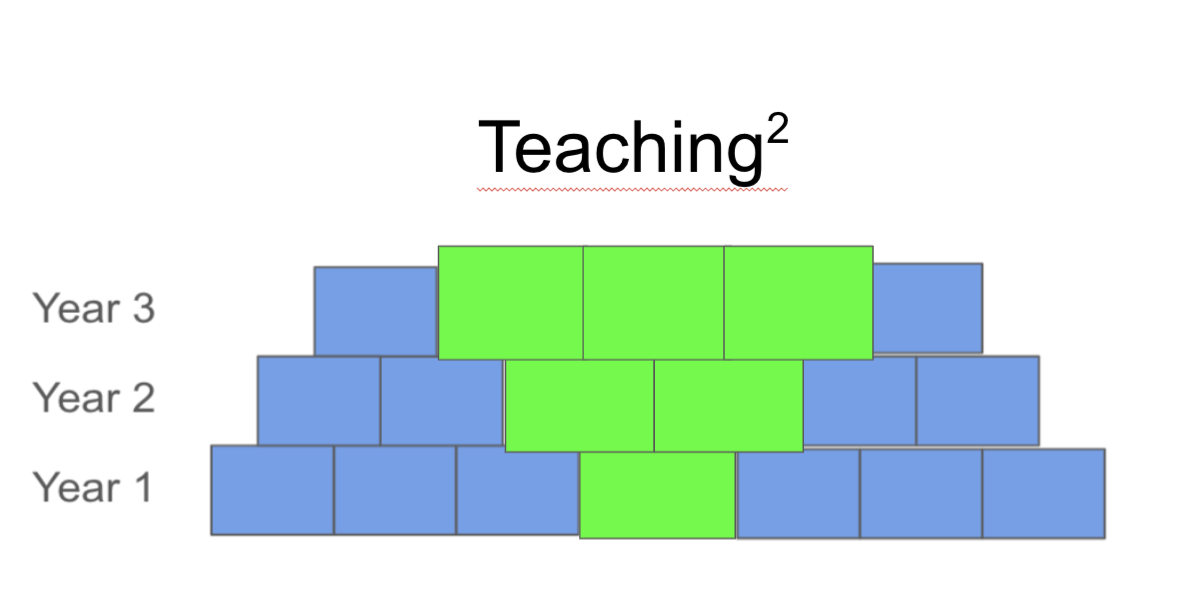 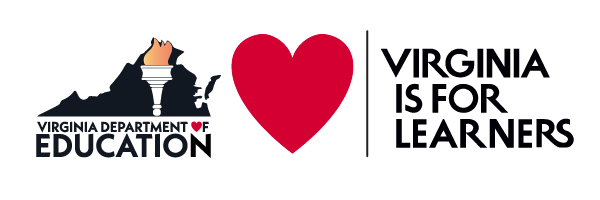 31
It’s all worth it! Your students will grow exponentially!
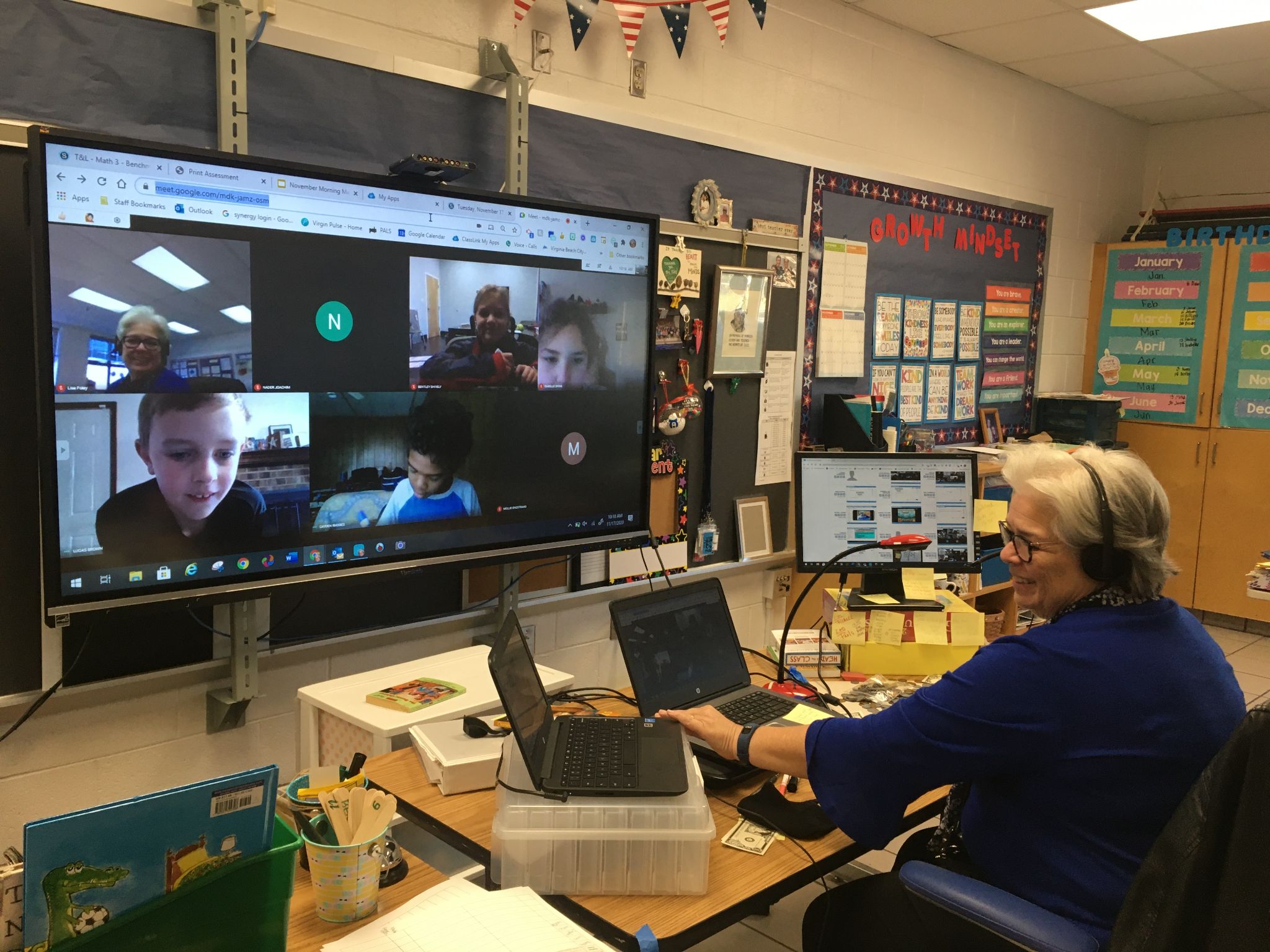 Annette Conley amconley@vbschools.com 
Jennifer Haw jennifer.haws@vbschools.com
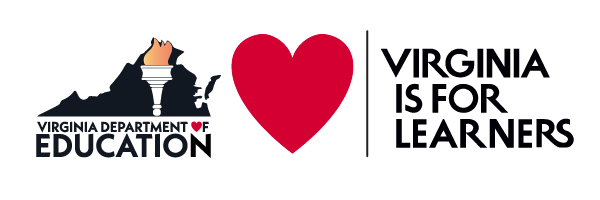 32
Resources
https://www.doe.virginia.gov/teaching/performance_evaluation/teacher/training_phase1/materials/part_4_student_achievement.ppt
Waite, C. (2020, June 11). How Student Agency Can Ease the Pain of Remote Learning and Teaching - EdSurge News. EdSurge. https://www.edsurge.com/news/2020-06-11-how-student-agency-can-ease-the-pain-of-remote-learning-and-teaching. 
“Students Voice Opinions on Remote Learning” https://www.youtube.com/watch?v=8VZUpVZGpeE&t=3s
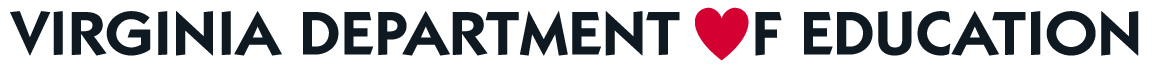 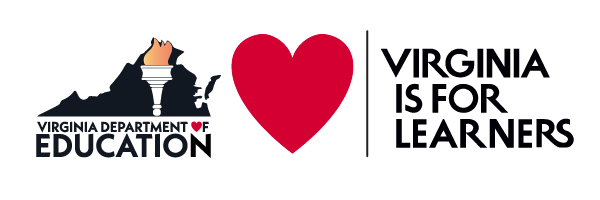 33
Disclaimer
Reference within this presentation to any specific commercial or non-commercial product, process, or service by trade name, trademark, manufacturer or otherwise does not constitute or imply an endorsement, recommendation, or favoring by the Virginia Department of Education.
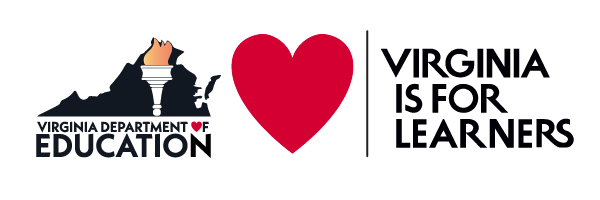